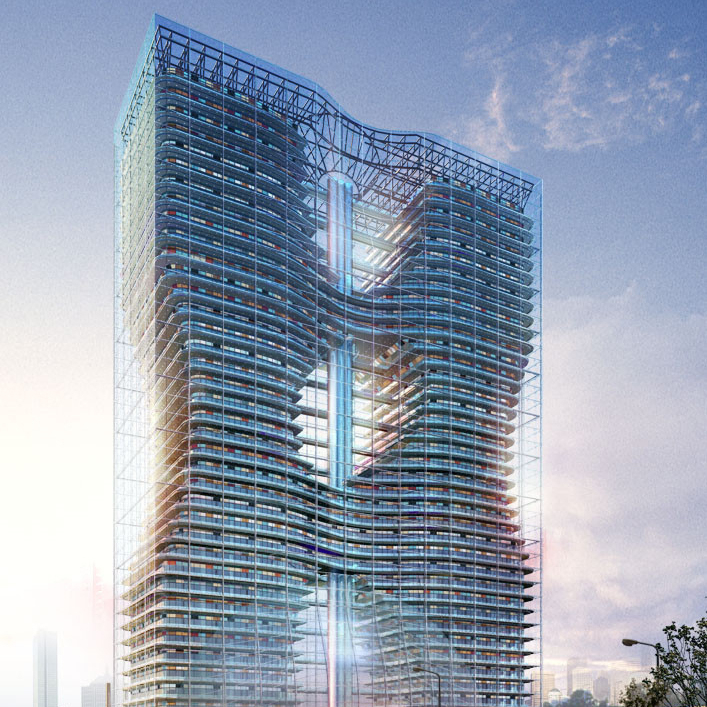 JANA2
David Lawrence, Nathan BreiJLab EPSCI group
May 24, 2020  Streaming Readout VI
‹#›
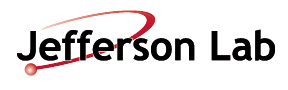 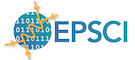 Basic Components of an SRO System
Detector
Front End Electronics
Interface
Data Processor
Data Processor
Data Recorder
zero suppression
hit filter
data compression
software trigger
Software or dedicated hardware connected to FEE via Network
‹#›
JANA2: Multi-threaded Algorithm Deployment  -  David Lawrence - JLab  - Streaming Readout VI  May 14, 2020
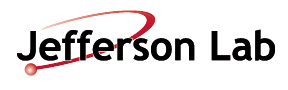 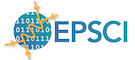 Detector
Front End Electronics
Interface
Data Processor
Data Processor
Data Recorder
BNL
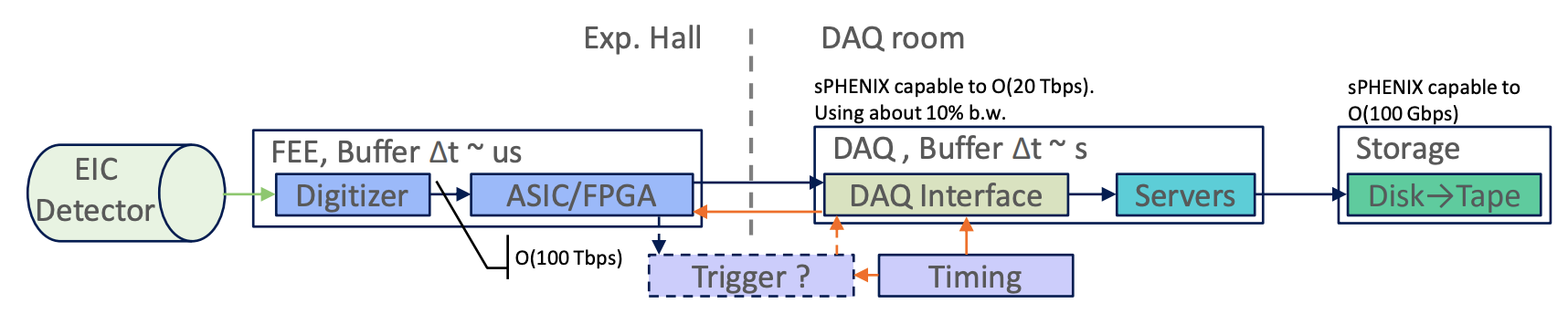 Jin Huang Talk
https://indico.bnl.gov/event/5807/contributions/26937/attachments/21875/30184/EIC_DAQ_Streaming_Meeting.pdf
‹#›
JANA2: Multi-threaded Algorithm Deployment  -  David Lawrence - JLab  - Streaming Readout VI  May 14, 2020
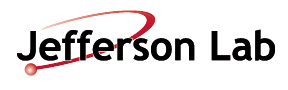 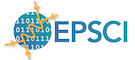 Detector
Front End Electronics
Interface
Data Processor
Data Processor
Data Recorder
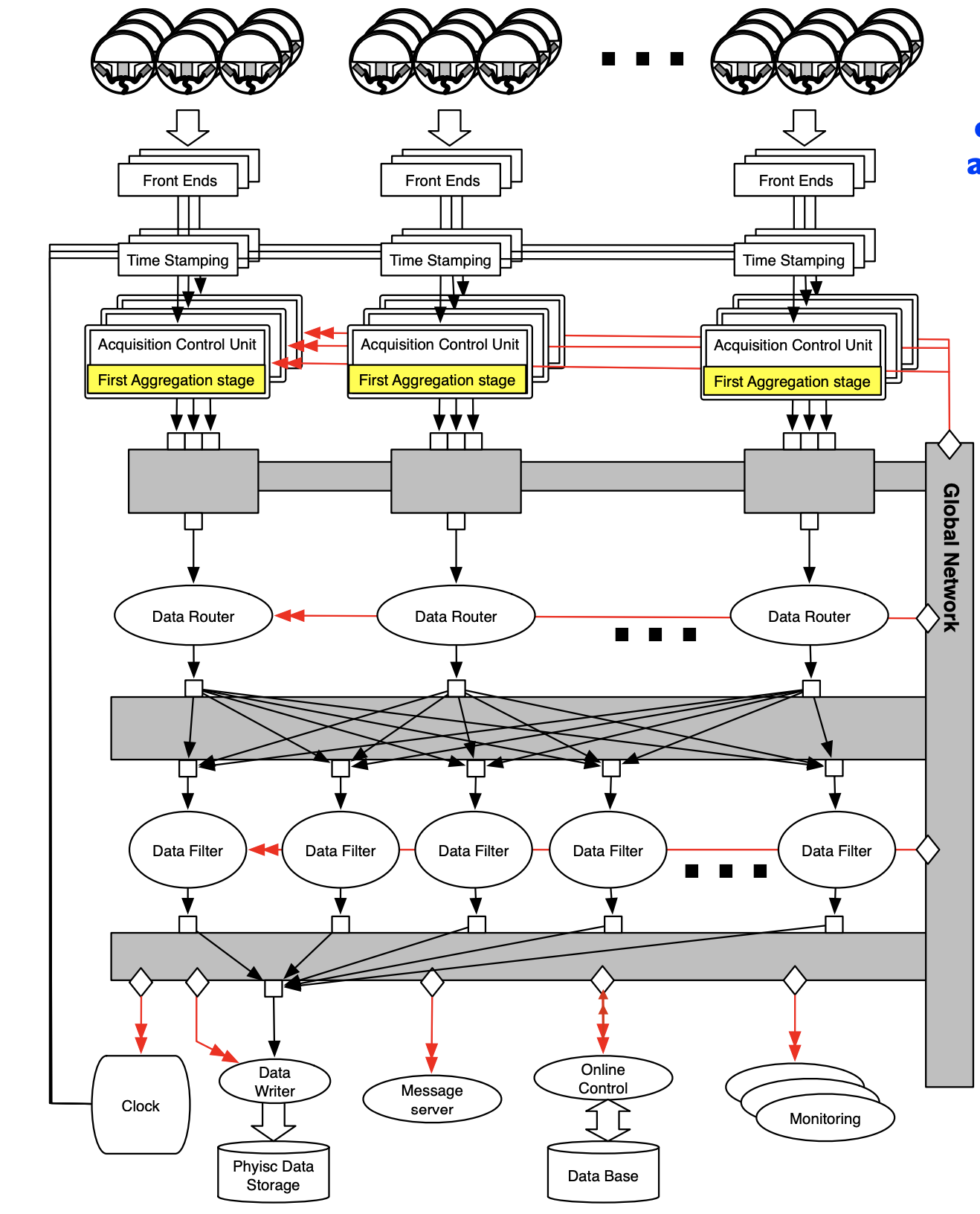 TriDAS
Tommaso Chiarusi Talk
https://jeffersonlab.sharepoint.com/sites/SciComp/Shared%20Documents/EPSCI/SRO/Streaming/Tridas/EIC-Stream_Readout-Camogli_20190524_chiarusi.pdf
‹#›
JANA2: Multi-threaded Algorithm Deployment  -  David Lawrence - JLab  - Streaming Readout VI  May 14, 2020
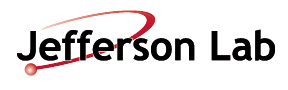 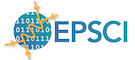 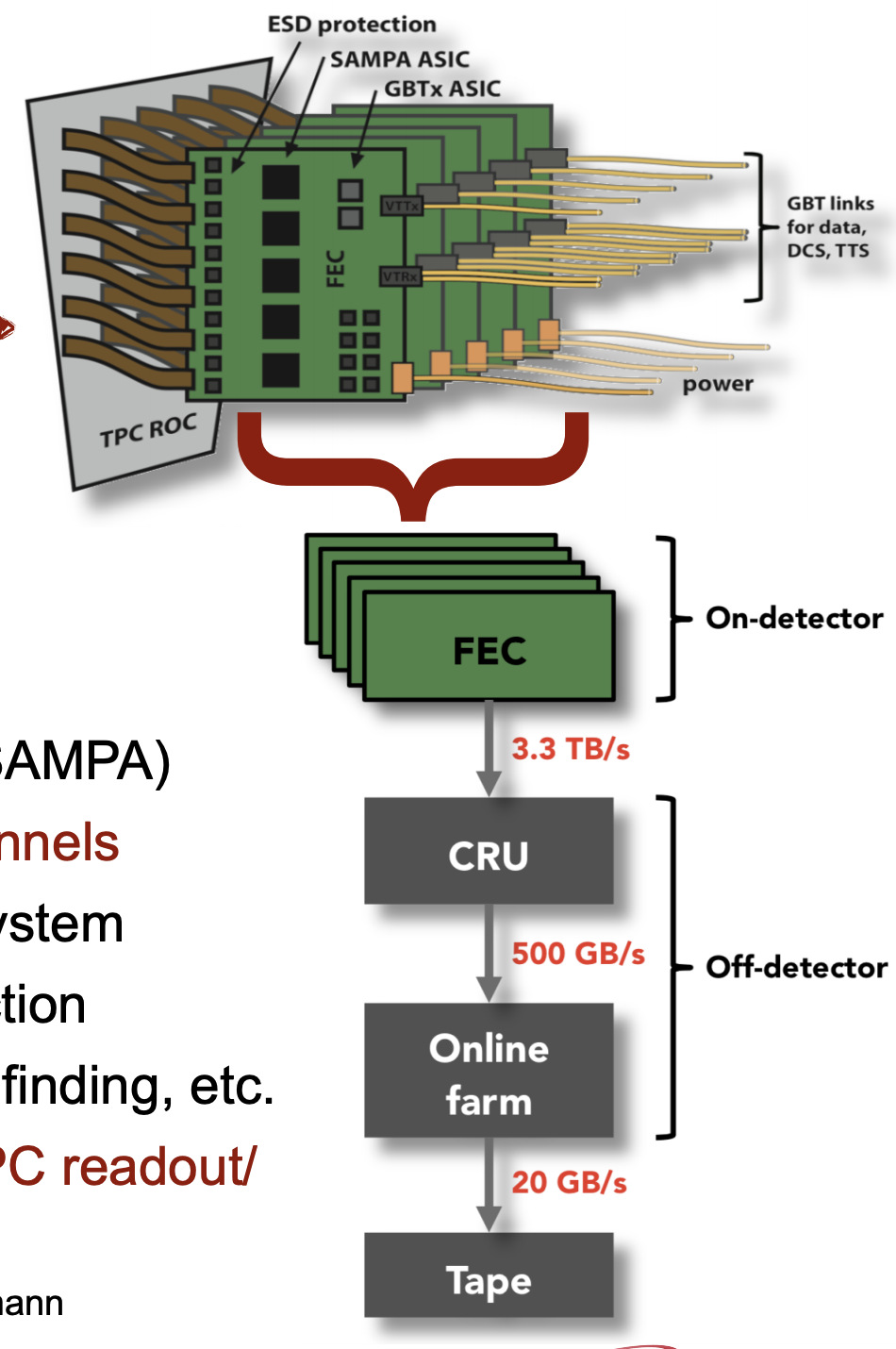 Detector
Front End Electronics
Interface
Data Processor
Data Processor
Data Recorder
ALICE
(Indra-Astra)
Eric Pooser Talk https://www.jlab.org/indico/event/307/session/12/contribution/18/material/slides/0.pdf
‹#›
JANA2: Multi-threaded Algorithm Deployment  -  David Lawrence - JLab  - Streaming Readout VI  May 14, 2020
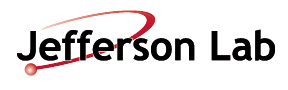 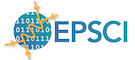 Detector
Front End Electronics
Interface
Data Processor
Data Processor
Data Recorder
CLARA
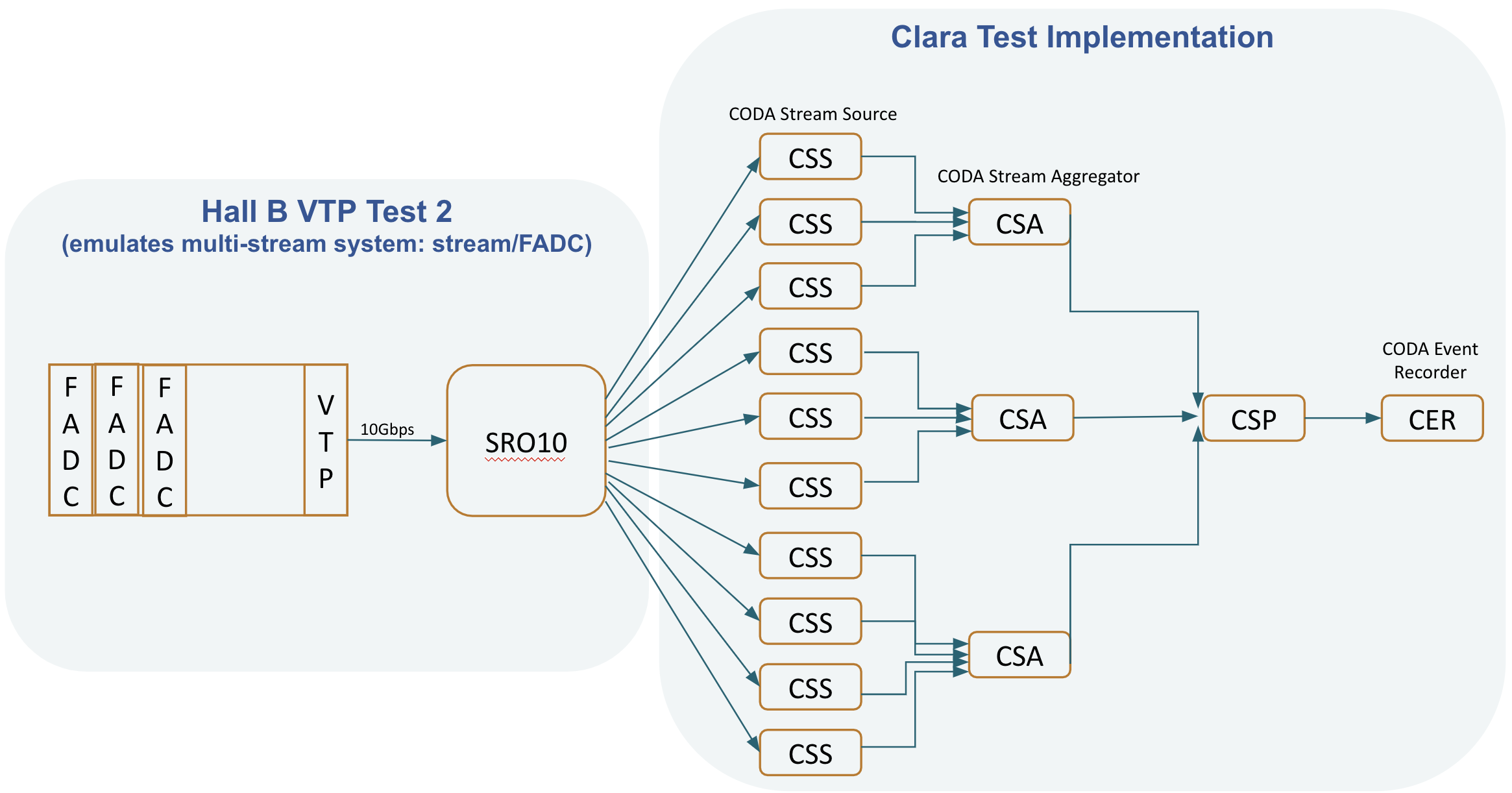 see Vardan G. talk later this session
‹#›
JANA2: Multi-threaded Algorithm Deployment  -  David Lawrence - JLab  - Streaming Readout VI  May 14, 2020
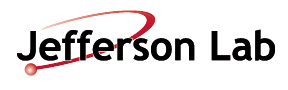 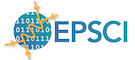 JANA2’s role in SRO Systems
Detector
Front End Electronics
Interface
Data Processor
Data Processor
Data Recorder
zero suppression
hit filter
data compression
software trigger
Software or dedicated hardware connected to FEE via Network
‹#›
JANA2: Multi-threaded Algorithm Deployment  -  David Lawrence - JLab  - Streaming Readout VI  May 14, 2020
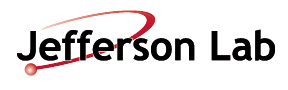 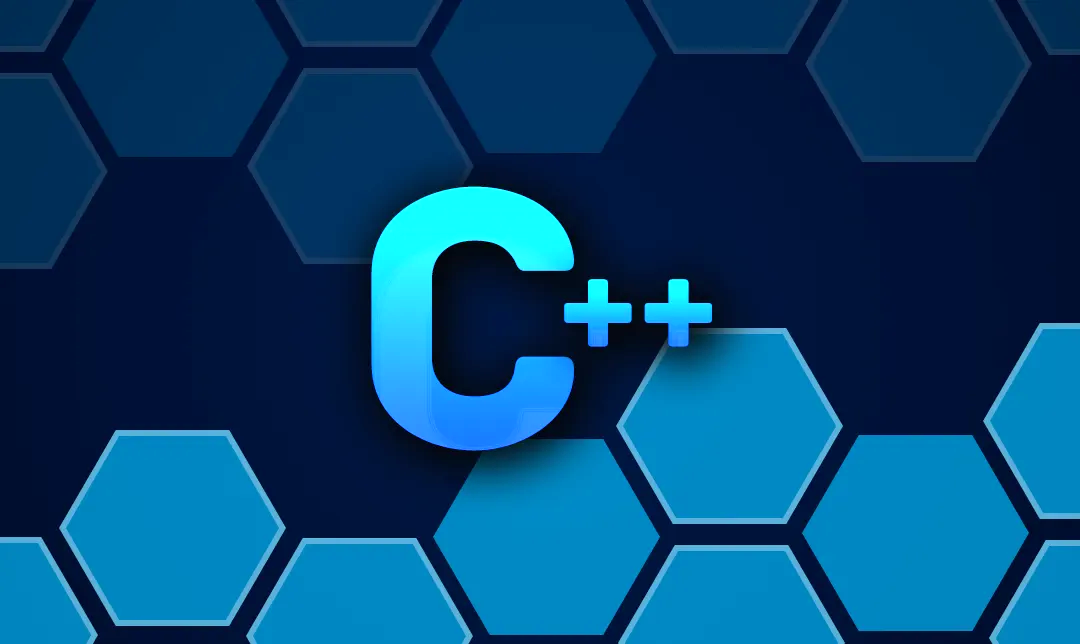 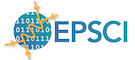 What is JANA2
C++ Multi-threaded event/time slice processing framework
Designed to support
Offline event reconstruction
Online Data Quality Monitoring
Software (aka L3) Trigger
Used in:
GlueX
eJANA (EIC)
BDX
Multiple SRO test stands at JLab
‹#›
JANA2: Multi-threaded Algorithm Deployment  -  David Lawrence - JLab  - Streaming Readout VI  May 14, 2020
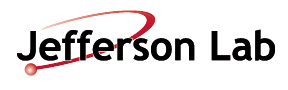 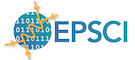 Arrow Queue Pattern
CPU intensive event reconstruction will be done as a parallel arrow
Other tasks (e.g. I/O) can be done as a sequential arrow
Fewer locks in user code allows framework to better optimize workflow
queue
queue
...
sequential arrow
parallel arrow
sequential arrow
‹#›
JANA2: Multi-threaded Algorithm Deployment  -  David Lawrence - JLab  - Streaming Readout VI  May 14, 2020
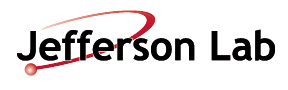 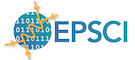 Reactive/Dataflow Programming
Data is presented to arrow in the form of a queue
Arrow transforms data and places it in downstream queue
Minimal synchronization time spent in accessing queues
Course tasks within arrow can eliminate most or all other synchronization points
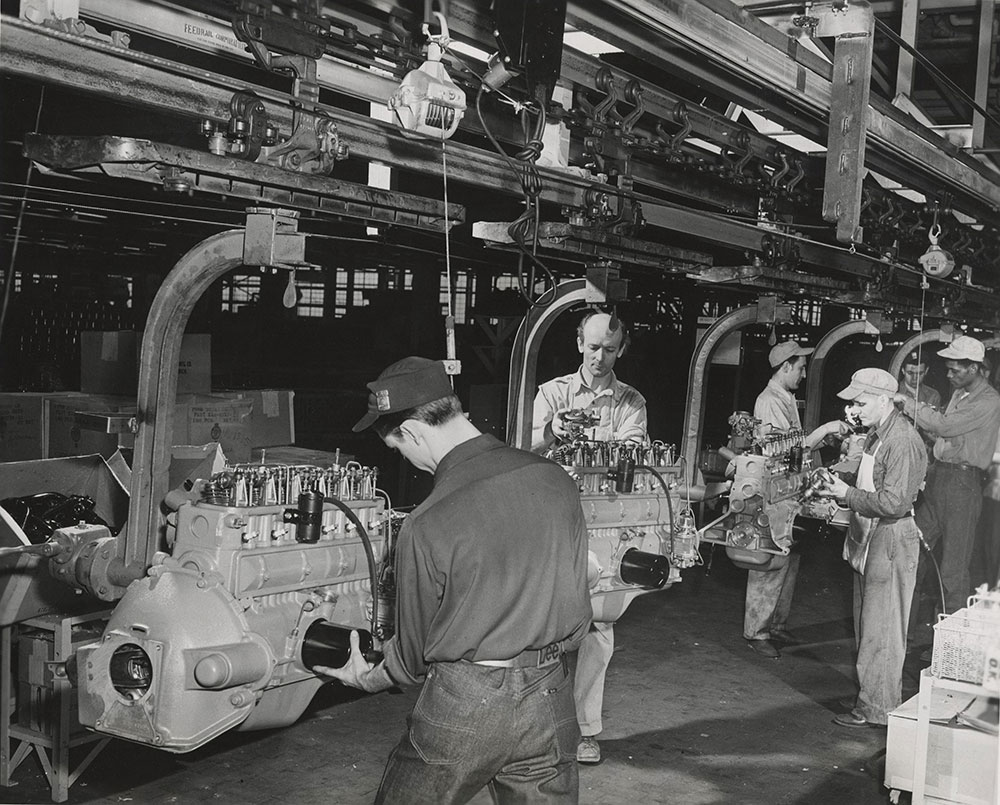 ‹#›
JANA2: Multi-threaded Algorithm Deployment  -  David Lawrence - JLab  - Streaming Readout VI  May 14, 2020
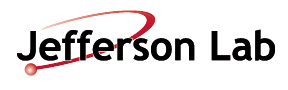 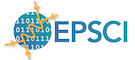 Idea: Structure computation as a dataflow graph. 

Idea: For each critical section, replace lock with a sequential arrow. Mediate handover of events between arrows via a queue.

Idea: Structure code identically to the corresponding work-time/work-span analysis

Advantages: 
- Generalizable, which enables support for event blocks, subevents, software triggers, event building, etc

- Trivial parallel bottleneck/efficiency analysis
- Control of memory use via backpressure 
- Control of memory locality
- Control of parallelism granularity
Legend
A: event_source.get() [SEQ]
B: event_processor.process_parallel() [PAR]
C: event_processor.process_sequential() [SEQ]
Simplest possible impl:
A, B, C
JANA1 impl:
A
B, C
JANA2 impl:
A
B
C
JANA2: Multi-threaded Algorithm Deployment  -  David Lawrence - JLab  - Streaming Readout VI  May 14, 2020
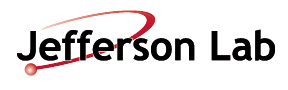 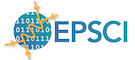 Generalizing: Subevents
Problem: If events are too large, we may run out of memory before we run out of cores. 

Problem: If we are using a GPU or TPU, we may prefer to submit work in batches of (e.g.) 256 equally sized tasks. 

Solution: Split/merge pattern
Legend
A: event_source.get() [SEQ]
B: subevent_processor.split() [PAR]
C: subevent_processor.process() [PAR]
D: group_by() [SEQ]
E:  subevent_processor.merge() [PAR]
F: event_processor.process_parallel() [PAR]
G: event_processor.process_sequential() [SEQ]
subevent_processor.split :: event -> [T]
subevent_processor.process :: T -> U
subevent_processor.merge :: [U], event -> event
A
D
B
C
G
E, F
JANA2: Multi-threaded Algorithm Deployment  -  David Lawrence - JLab  - Streaming Readout VI  May 14, 2020
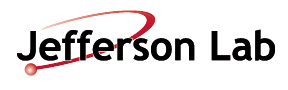 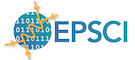 Factory Model Embedded in Arrow
FACTORY
(algorithm)
NO
ORDER
in stock?
FACTORY
FACTORY
NO
NO
in stock?
in stock?
MANUFACTURE
MANUFACTURE
MANUFACTURE
YES
YES
STOCK
STOCK
YES
PRODUCT
Data on demand = Don’t do it unless you need it
STOCK
Stock = Don’t do it twice
‹#›
JANA2: Multi-threaded Algorithm Deployment  -  David Lawrence - JLab  - Streaming Readout VI  May 14, 2020
Conservation of CPU cycles!
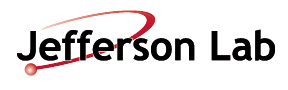 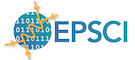 Data on Demand => Software Trigger
// Getting hit objects is cheap so we check that first
auto NcaloHits = jevent->Get<CaloHit>().size();
if( NcaloHits>minCaloHits ){

	keep_event = true;

// Tracks factory only activated if not already keeping event
}else if( jevent->Get<Tracks>().size() > minTrackHits ) {

keep_event = true;	

}
Event by event decision on whether to activate a factory:

Software triggers may have multiple “keep” or “discard” conditions that may be probed in order of CPU cost
‹#›
JANA2: Multi-threaded Algorithm Deployment  -  David Lawrence - JLab  - Streaming Readout VI  May 14, 2020
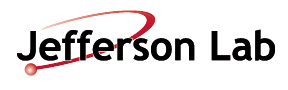 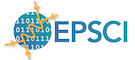 Streaming to JANA, with event building and software trigger
ClusterFactory:
JFactory
HitFactory: 
JFactory
"Fast" ZMQ
TrackFactory:
JFactory
JTriggeredEventSource<ReadoutMessage>
: JEventSource
ZmqSource
<FastReadout>
JANA
queue
Histogram
HistProcessor:
JEventProcessor
JANA2: Multi-threaded Algorithm Deployment  -  David Lawrence - JLab  - Streaming Readout VI  May 14, 2020
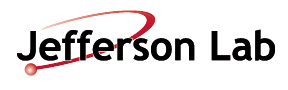 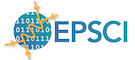 Streaming to JANA, with event building and software trigger
ClusterFactory:
JFactory
HitFactory: 
JFactory
"Slow" ZMQ
"Fast" ZMQ
TrackFactory:
JFactory
JTriggeredEventSource<ReadoutMessage>
: JEventSource
ZmqSource
<FastReadout>
ZmqSource
<SlowReadout>
JANA
queue
Histogram
HistProcessor:
JEventProcessor
JANA2: Multi-threaded Algorithm Deployment  -  David Lawrence - JLab  - Streaming Readout VI  May 14, 2020
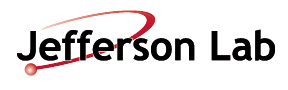 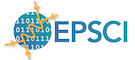 Streaming to JANA, with event building and software trigger
ClusterFactory:
JFactory
HitFactory: 
JFactory
"Slow" ZMQ
"Fast" ZMQ
TrackFactory:
JFactory
JTriggeredEventSource<ReadoutMessage>
: JEventSource
ZmqSource
<FastReadout>
ZmqSource
<SlowReadout>
JANA
queue
FixedWindow
SessionWindow
Histogram
HistProcessor:
JEventProcessor
EventTrigger
JANA2: Multi-threaded Algorithm Deployment  -  David Lawrence - JLab  - Streaming Readout VI  May 14, 2020
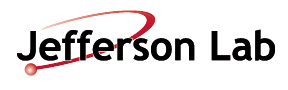 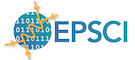 JANA2 Scaling Tests (JLab + NERSC)
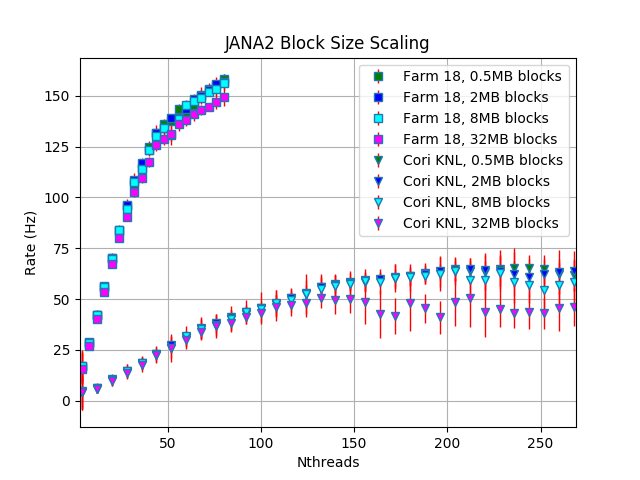 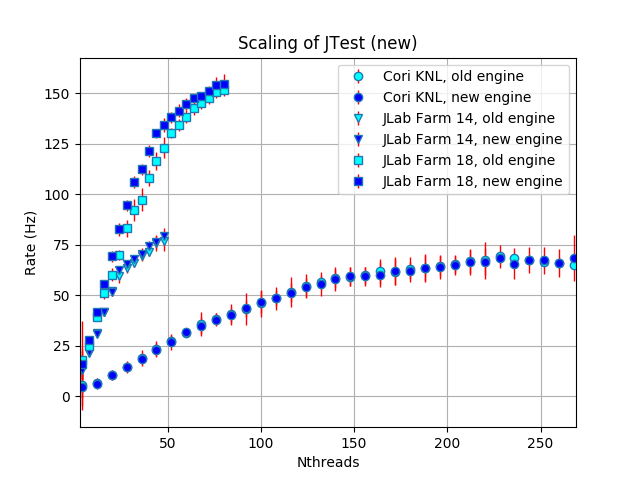 40 thr.
24 thr.
136 thr.
204 thr.
68 thr.
kinks indicate hardware boundaries
‹#›
JANA2: Multi-threaded Algorithm Deployment  -  David Lawrence - JLab  - Streaming Readout VI  May 14, 2020
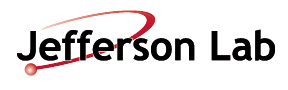 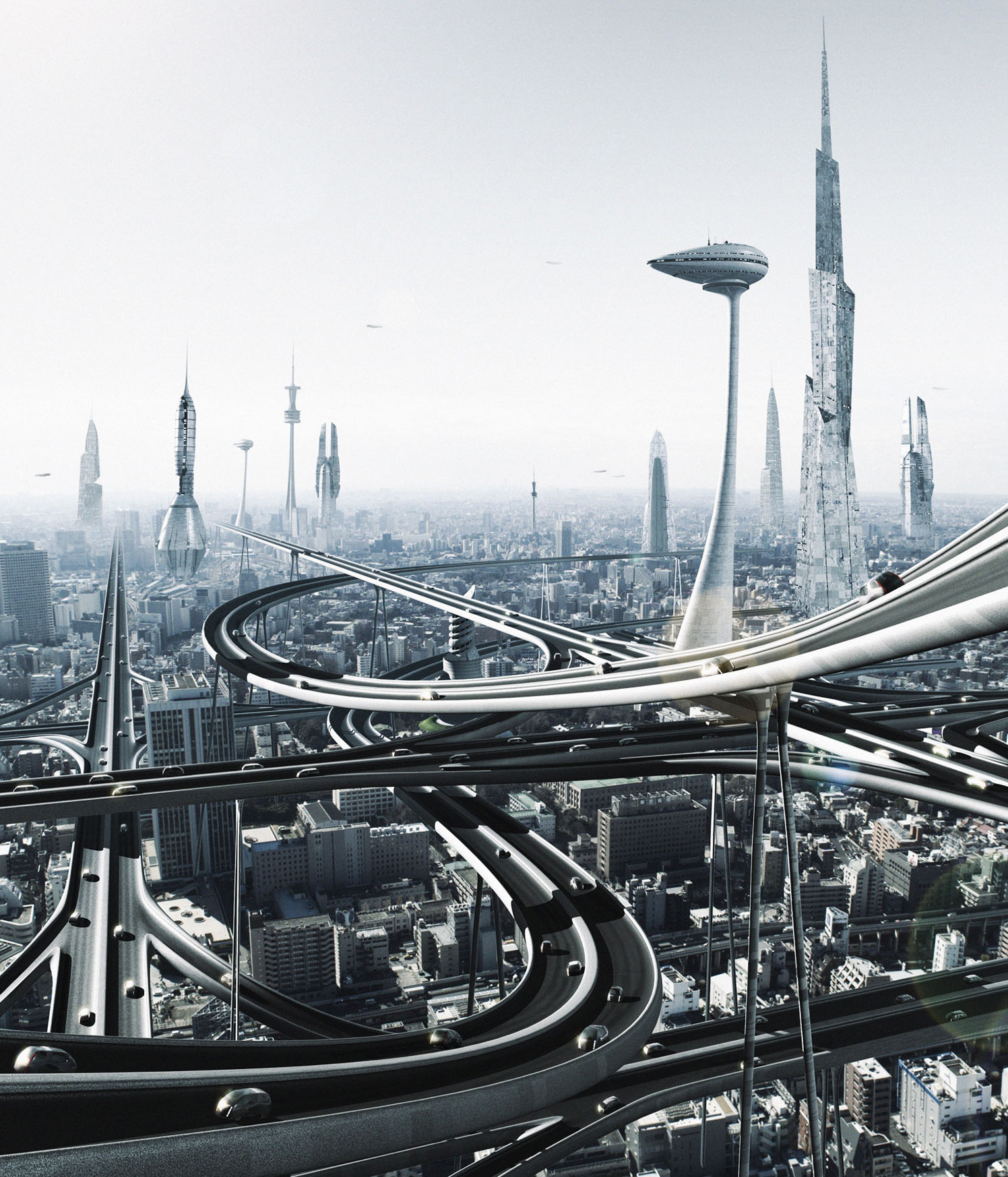 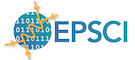 Summary - JANA2
Multi-threaded C++ Framework
Offline event reconstruction
Online Monitoring
Software (L3) trigger
Used for multiple projects
GlueX
eJANA
BDX
Indra-Astra
CLAS12 SRO R&D
Well suited for SRO applications
Bridges Offline/Online
Data on demand
Heterogeneous hardware support
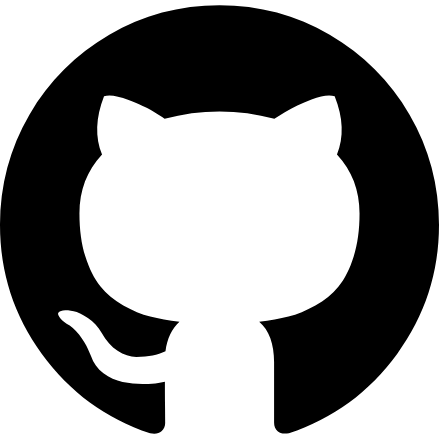 https://github.com/JeffersonLab/JANA2
‹#›
JANA2: Multi-threaded Algorithm Deployment  -  David Lawrence - JLab  - Streaming Readout VI  May 14, 2020
Backups
‹#›
Projects Driving JLab SRO
‹#›
[Speaker Notes: EIC low estimate of 20-25GB/s slightly higher than Jin’s 100Gbps, but only by a factor of a few, not an order of magnitude.
Jin’s talk: (10GB/s) / (5E5 events/s) = 20kB/event which seems small. (Only 30% larger than GlueX for x50 more channels?)]
TriDAS Testing
see: https://agenda.infn.it/event/18179/contributions/89843/attachments/63451/76396/EIC-Stream_Readout-Camogli_20190524_chiarusi.pdf
TriDAS system testing in Experimental Halls B and D at JLab
Existing Flash-ADC systems using VTP module with high speed VXS interconnects
Multiple testbeds currently available (Sergey B.) 
Supports multi-node, multi-process and multi-threaded scaling options
integrated JANA2 for triggering
Only preliminary testing done so far at JLab
expect more stress testing over coming months
Open issues
System designed for deep sea neutrino experiments (how well does it scale?)
Overall process management
10 components
10 components
TCPU
TCPU
TCPU
TCPU
TCPU
TCPU
TCPU
HM
HM
HM
HM
HM
HM
HM
coda_sro
VTP (left)
VTP (right)
‹#›
INDRA-ASTRA: Seamless integration of DAQ and analysis using AI
LDRD
goal
prototype components of streaming readout at NP experiments
→ integrated start to end system from detector read out through analysis
→ comprehensive view: no problems pushed into the interfaces

prototype (near) real-time analysis of NP data
→ inform design of new NP experiments
Near real-time processor of streamed data in JANA2 

Ongoing work 
automated data quality monitoring 
self-calibration of GEM detector
Near real-time,  interactive analysis in JupyterLab
Analysis data
Front End data
fADCs
Front End data
GEM detector
ZeroMQ messages via ethernet
Front End data
Custom MC Simulated ADC and TDC output
‹#›
GlueX Computing Needs
Anticipate 2018 data will be processed by end of summer 2019
Event size: 12-13kB
Projection for out-years of GlueX High Intensity running at 32 weeks/year
11/27/18
Jefferson Lab Computing Review
‹#›
Complete Event Reconstruction in JANA
Framework has a layer that directs object requests to the factory that completes it
HDDM File
EVIO File
Event Source
ET system
Web Service
Multiple algorithms (factories) may exist in the same program that produce the same type of data objects
JANA
Event Processor
This allows the framework to easily redirect requests to alternate algorithms specified by the user at run time
User supplied code
Fill histograms
Write DST
L3 trigger
9/25/15
JANA   -  David Lawrence   -  JLab
‹#›
Multi-threading
A complete set of factories is assigned to an event giving it exclusive use while that event is processed
thread
thread
Event Source
Factories only work with other factories in the same thread eliminating the need for expensive mutex locking within the factories
Event Processor
All events are seen by all Event Processors (multiple processors can exist in a program)
thread
thread
‹#›
JANA2   -  David Lawrence   -  JLab
What the user needs to know:
auto tracks = jevent->Get<DTrack>();for(auto t : tracks){
  // ... do something with const DTrack* t

}
vector<const *DTrack> tracks
‹#›
JANA2: Multi-threaded Event Reconstruction  -  David Lawrence - JLab  - HSF Framework WG  Apr. 1, 2020
If an alternate factory is desired:
(i.e. algorithm)
auto tracks = jevent->Get<DTrack>(“MyTest”);      or, even better

set configuration parameter: DTrack:DEFTAG=MyTest
Configuration parameters are set at run time
NAME:DEFTAG is special and tells JANA to re-route ALL requests for objects of type NAME to the specified factory.
‹#›
JANA2: Multi-threaded Event Reconstruction  -  David Lawrence - JLab  - HSF Framework WG  Apr. 1, 2020
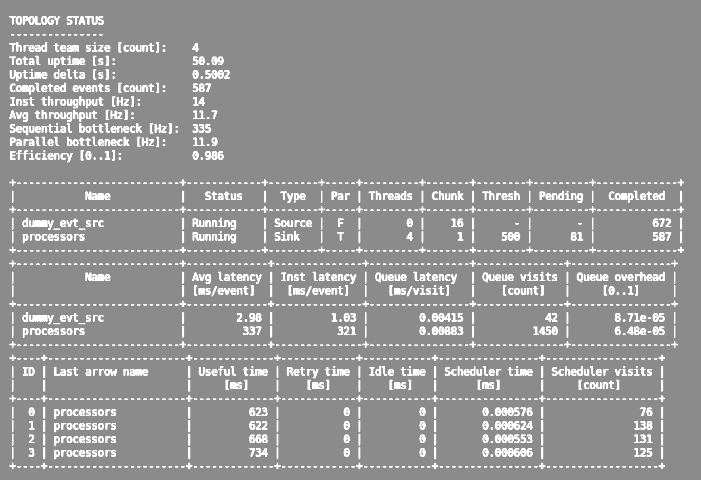 JANA2 now has much better built-in diagnostics compared to the original JANA.This helps pinpoint bottlenecks, especially in more complex systems
‹#›
JANA2: Multi-threaded Event Reconstruction  -  David Lawrence - JLab  - HSF Framework WG  Apr. 1, 2020